காடு
இயல் -2
INSTRUCTIONS TO STUDENTS
DRESS PROPERLY

ALWAYS KEEP THE MICROPHONE AND CAMERA UNMUTED

ARRANGE A COMPATIBLE INTERNET CONNECTIVITY

KEEPP ALL THE ITEMS LIKE TEXTBOOK ,PEN READY

ENTER THE CLASSROOM IN TIME

PROMPTLY RETURN AFTER BREAKS

USECHAT BOX FOR RESPONSES

QUIT IMMEDIATELY AFTER THE SESSION

PARENTS TO REMAIN PASSIVE OBSERVERS
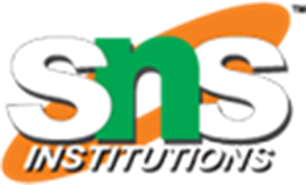 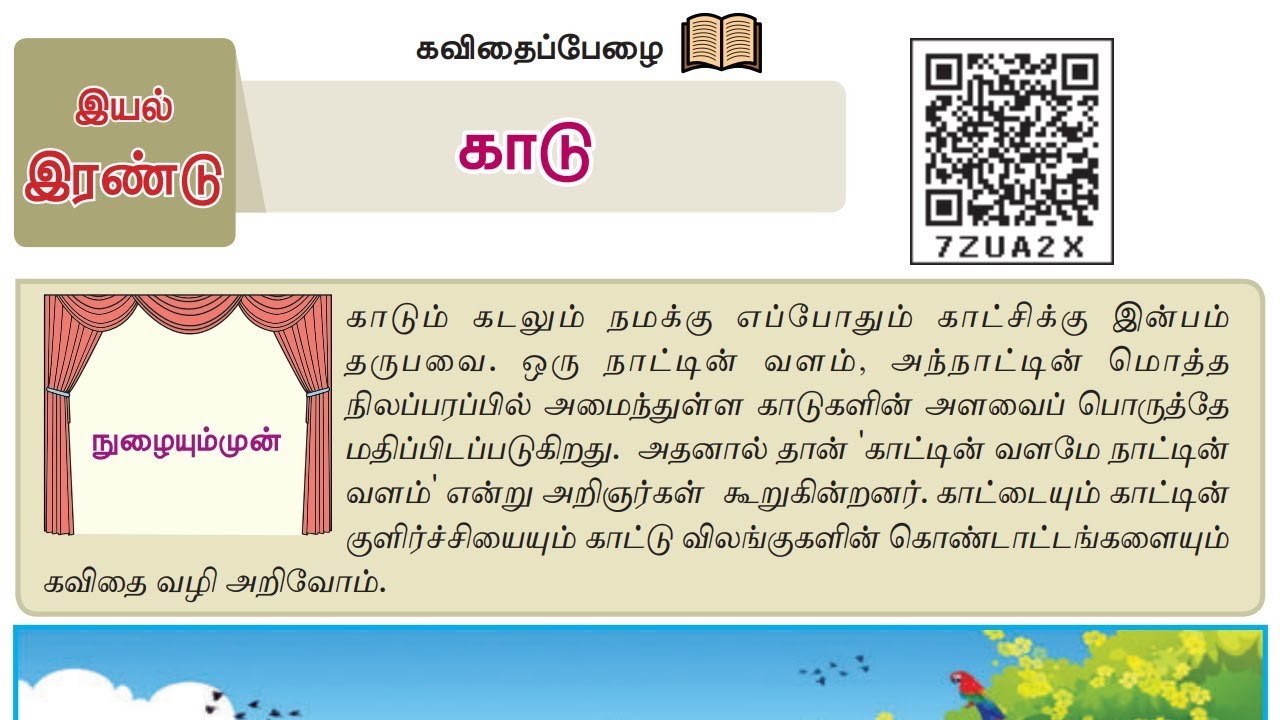 3
,.
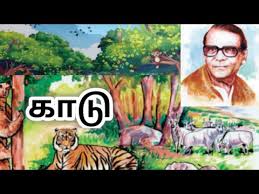 4
ஆசிரியர் குறிப்பு
சுரதா (நவம்பர் 23, 1921 - சூன் 20, 2006) இயற்பெயர் இராசகோபாலன் தமிழகக் கவிஞரும் எழுத்தாளரும் ஆவார். கவிஞர் பாரதிதாசனிடம் கொண்ட பற்றுதலால்‌ பாரதிதாசனின் இயற்பெயராகிய சுப்புரத்தினம் என்பதின் அடிப்படையில் தன் பெயரை சுப்புரத்தினதாசன் என்று மாற்றிக்கொண்டார். தன் மாற்றுப்பெயரின் சுருக்கமாக சுரதா என்னும் பெயரில் பல மரபுக்கவிதைத் தொகுப்புகள் தந்தவர்
5
சுரதா
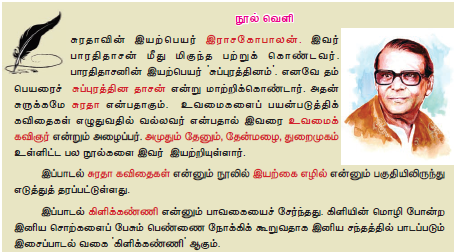 6
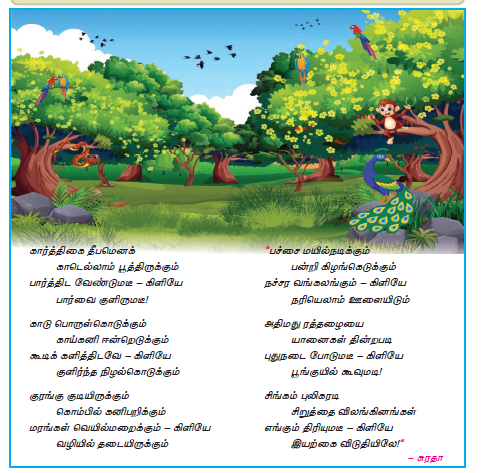 7
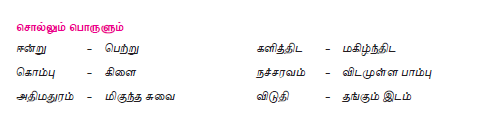 8
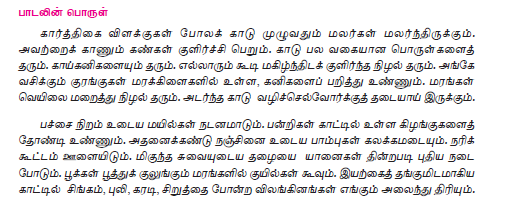 9
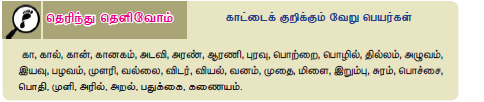 10
https://www.youtube.com/watch?v=R_HOPhIPvQc
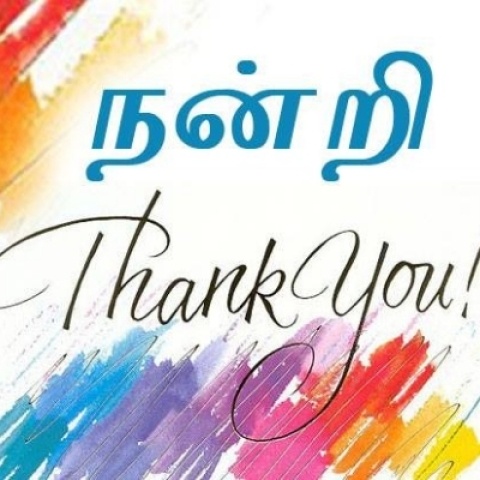 11